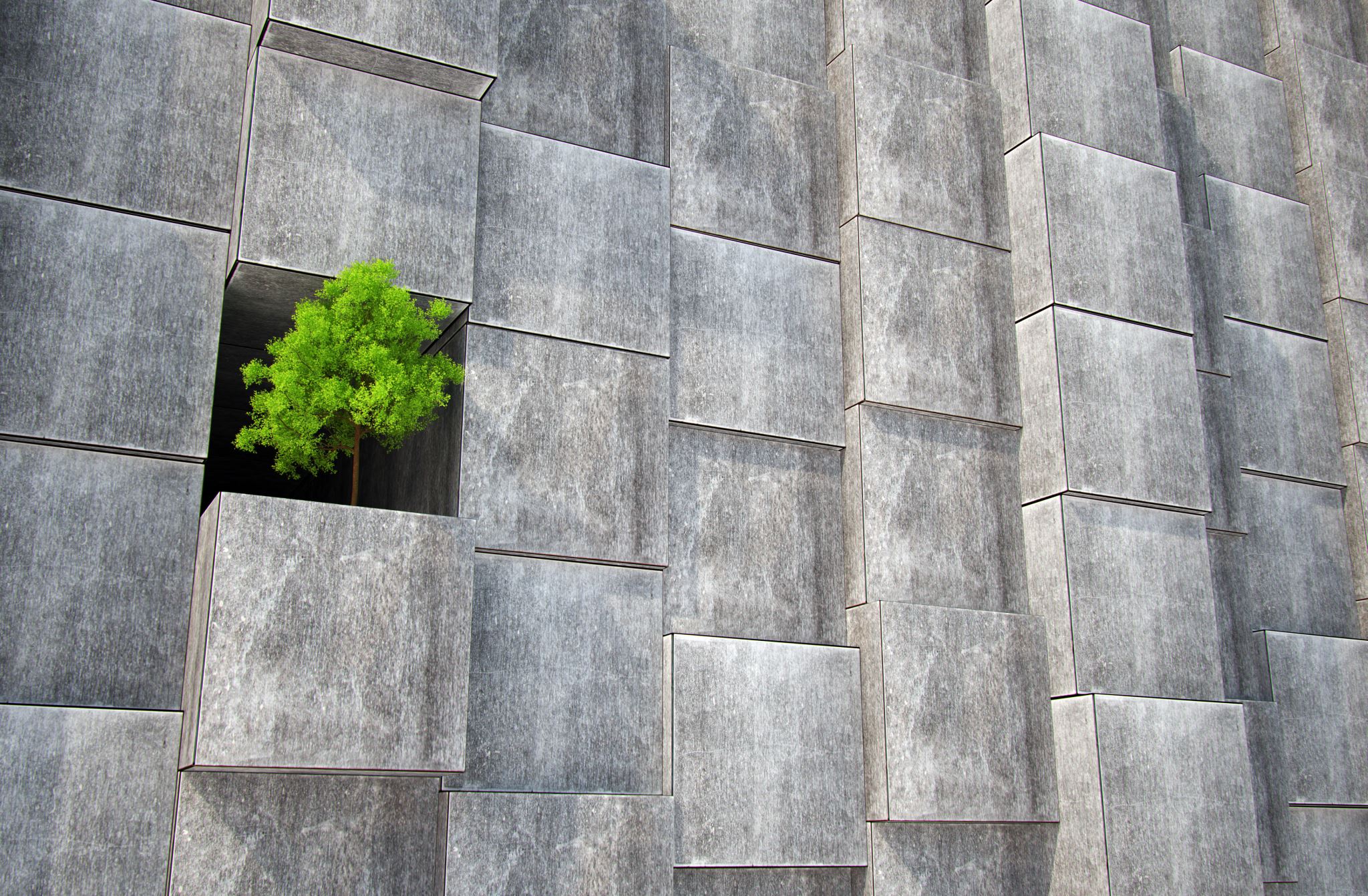 Grow Wall Prototype 1
Client meet 3
Construction
Roeg, Katarina, Sophia, Stavan, Tomas, Daniel
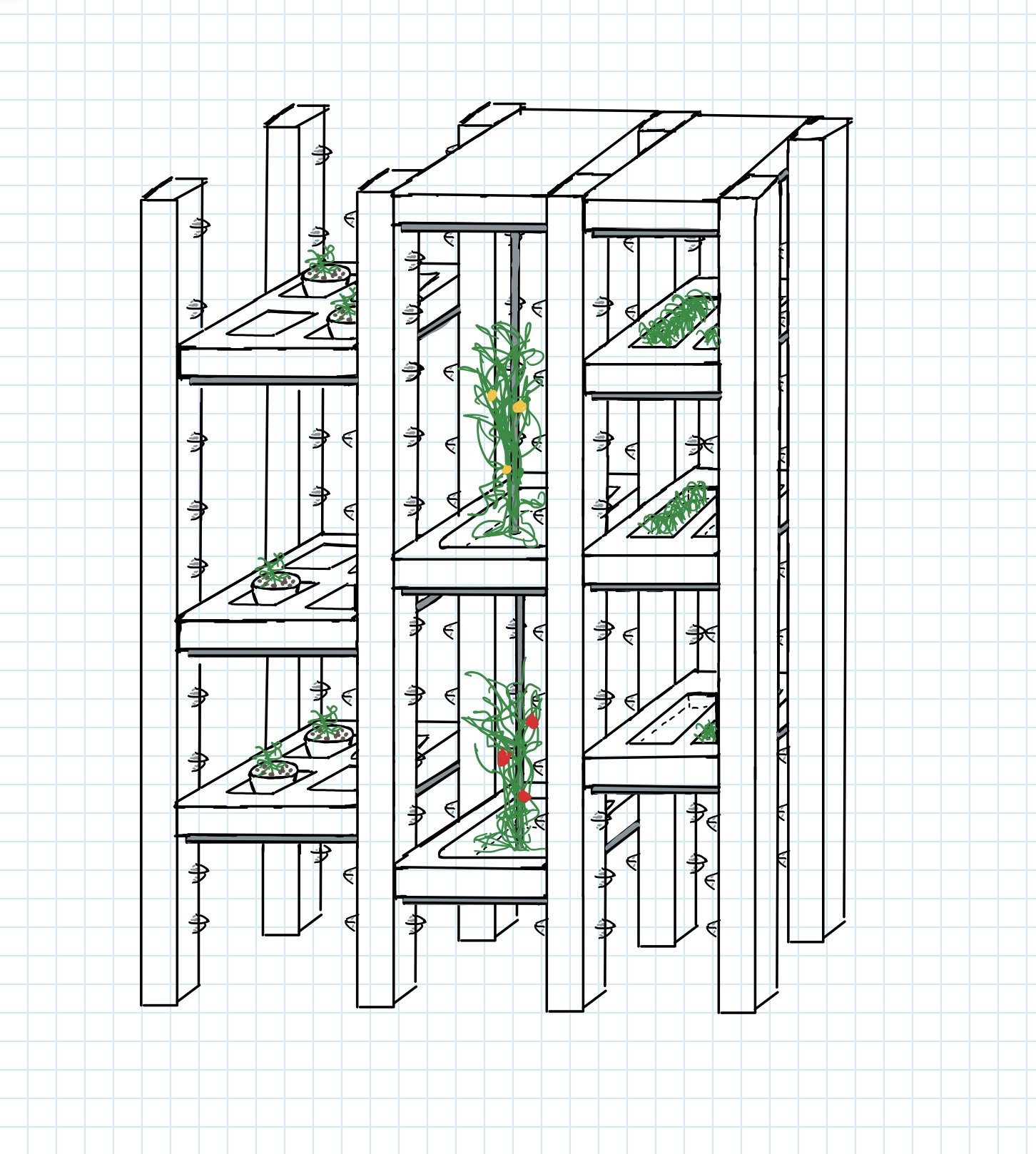 Sketch
Adjustable heights

Suitable for various plants

Suitable for indoor and outdoor use
Exploded View
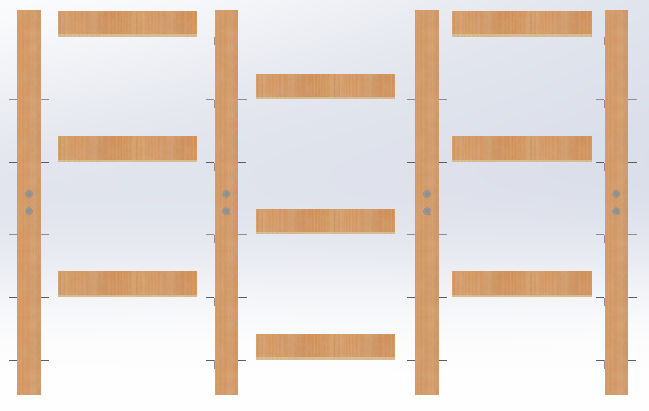 3D Model
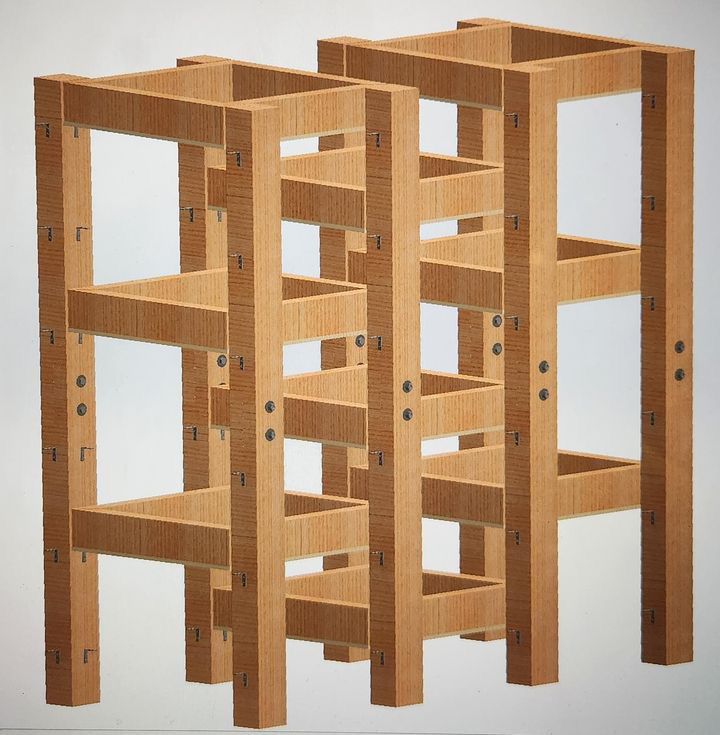 Beams are split into two parts

L brackets to mount shelves

Connections are made by hardware
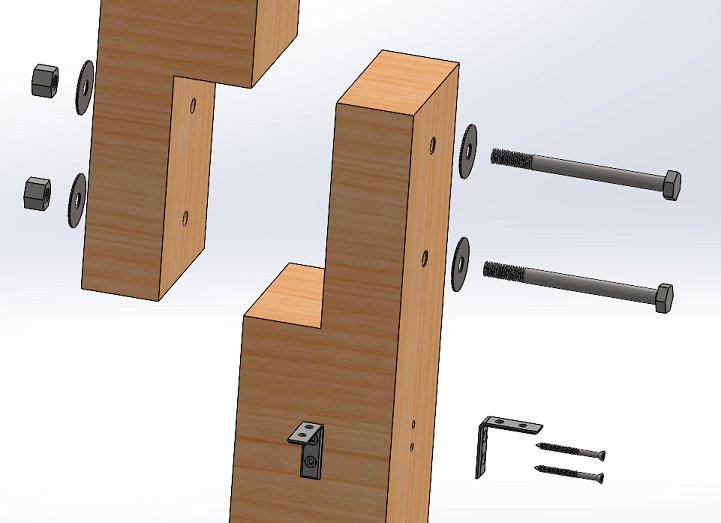 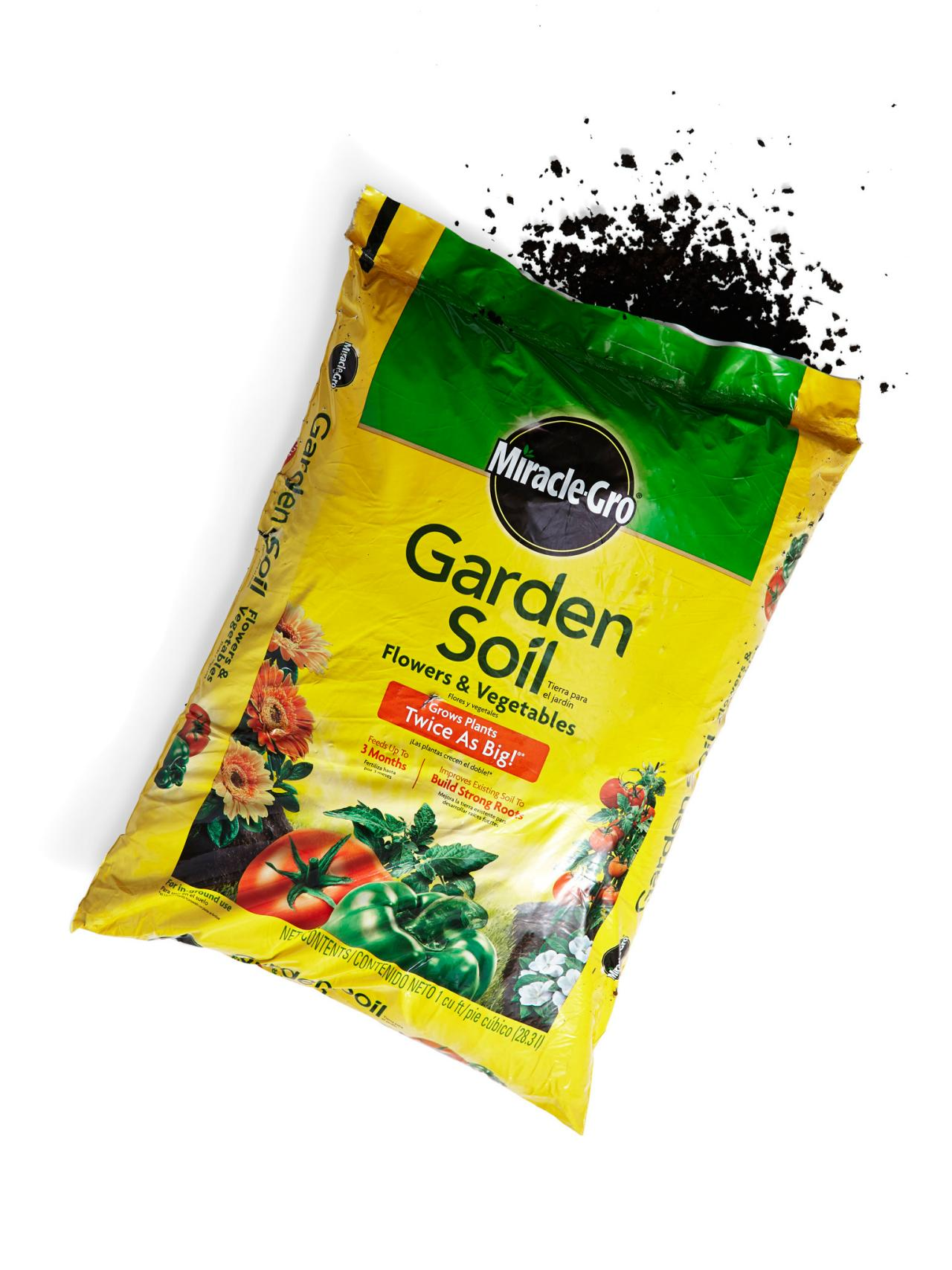 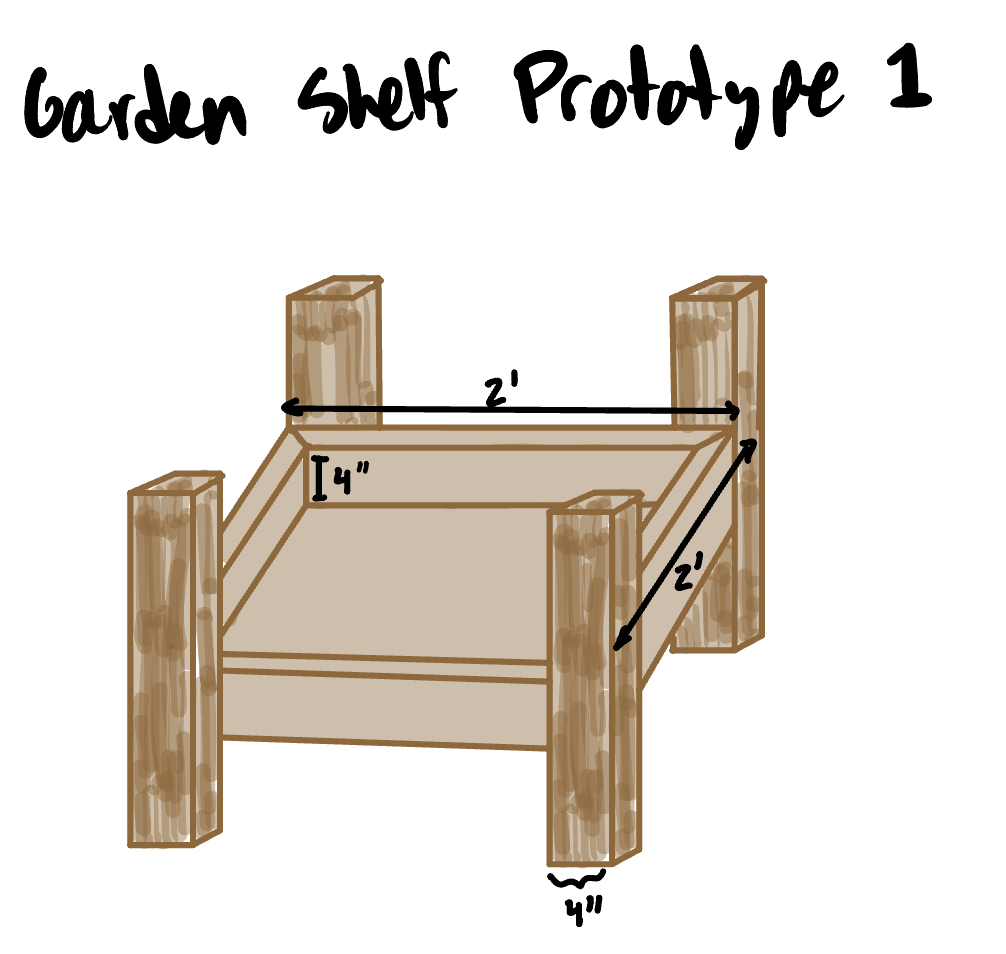 Test Plan
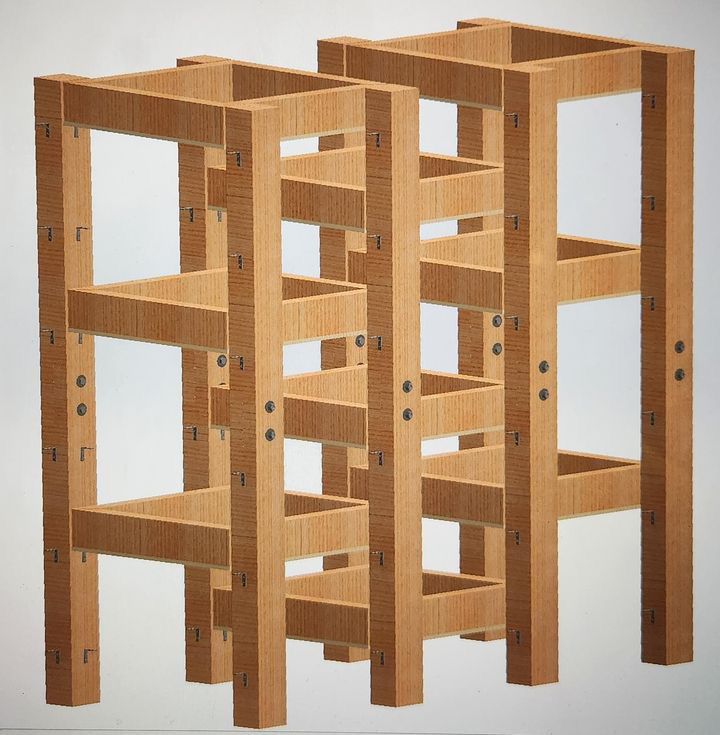 Test 1
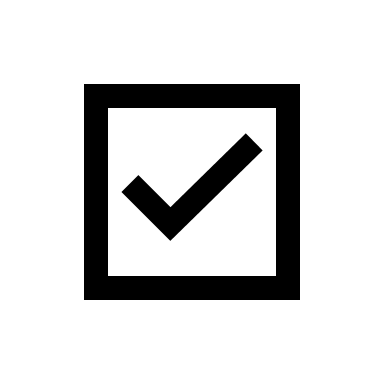 Gain general understanding on the look and function of our final prototype.
The prototype used will be the 3D printed model.
Overall look and motion will be recorded.
Test is already complete
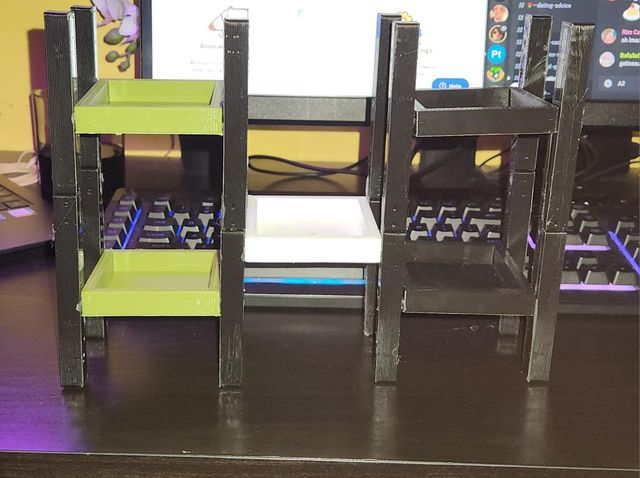 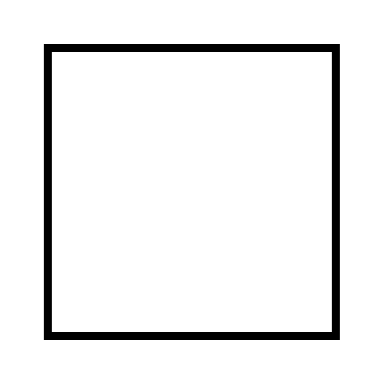 Test 2
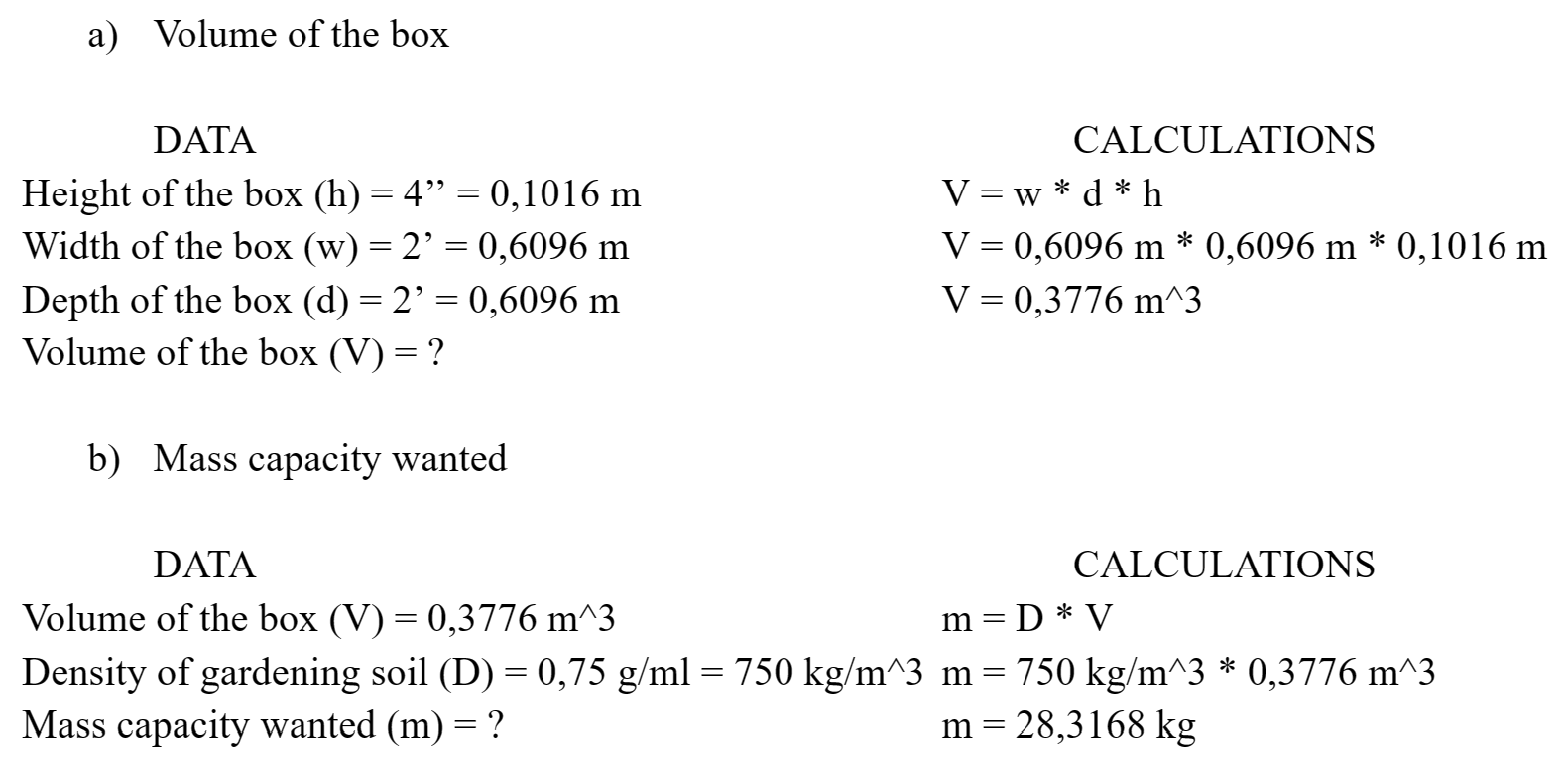 Evaluate shelf strength.
The tests performed will be vertical load stress tests.
During each specific test, the force will be incremented slowly and alongside it the time period relating to said force.
Before the test can be performed, the shelf must be fully built with an appropriate scale.
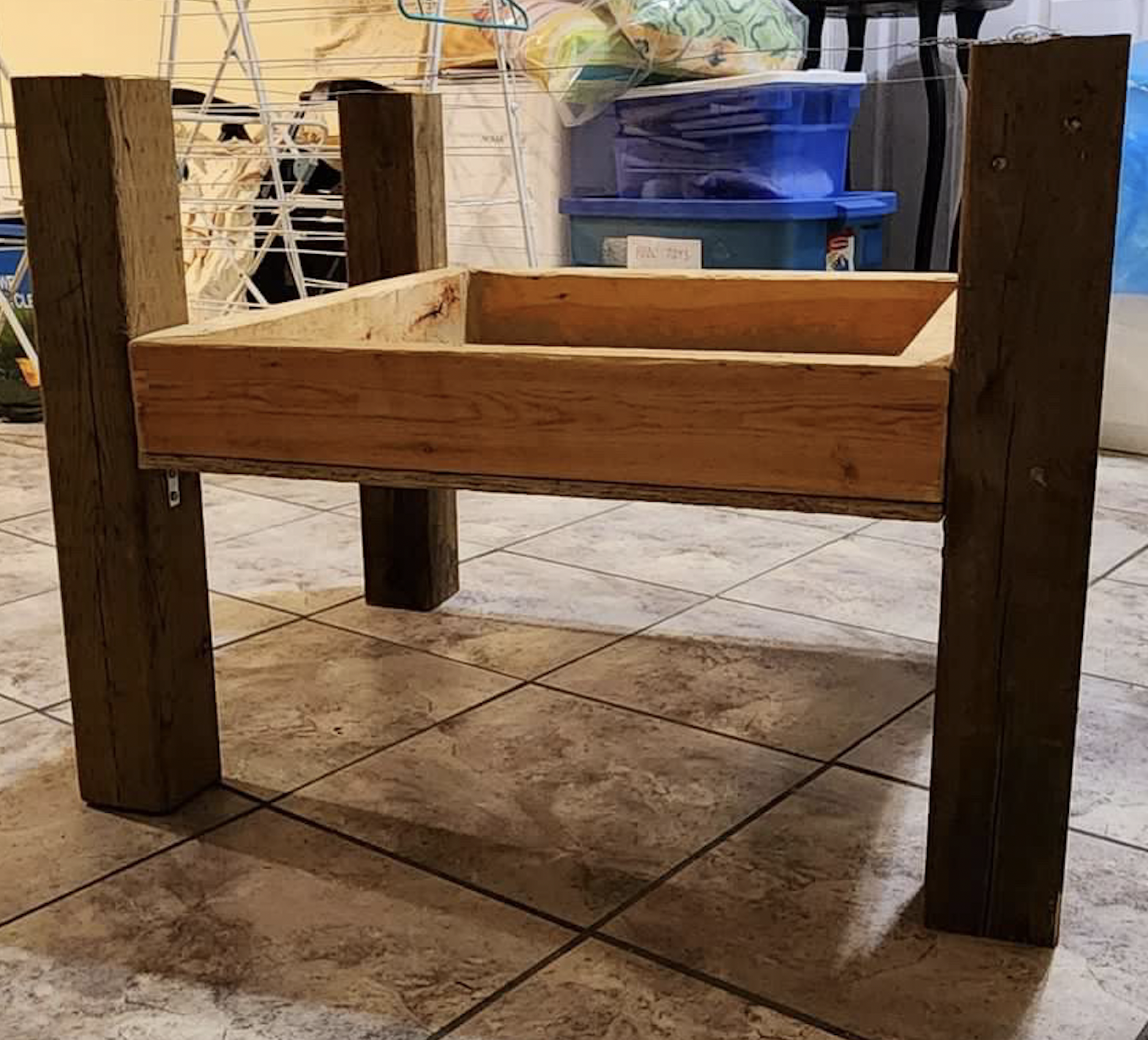 Future Plans
Simplify mounting.
Modify the beams.
Create slots for the shelves.
What are your thoughts?
We're open to anything!
Now onto the Hydroponics Team!
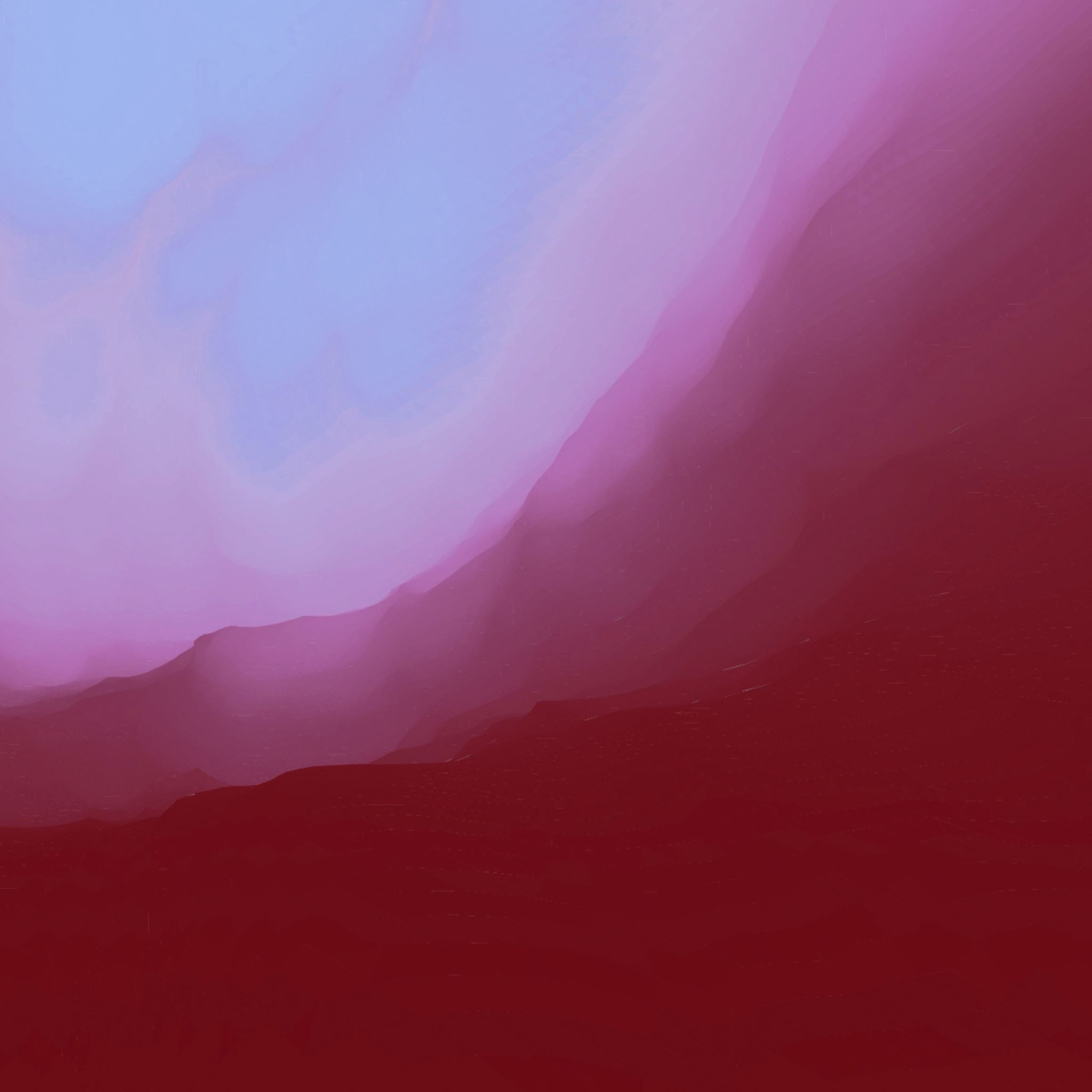 Hydroponics
Nicole, Alec, Matas, Khalid, Jacob, Cyrille
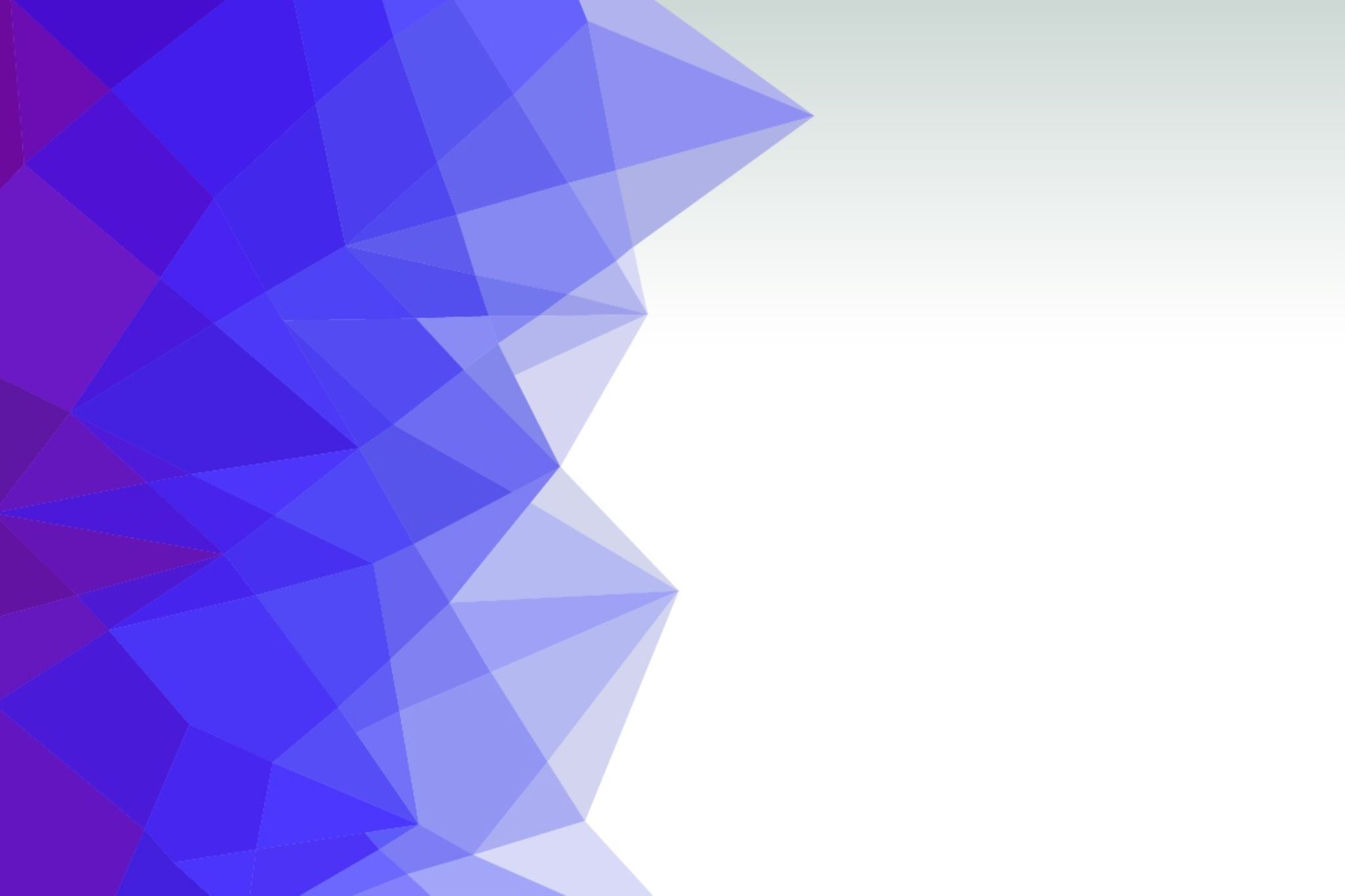 Irrigation
The watering system
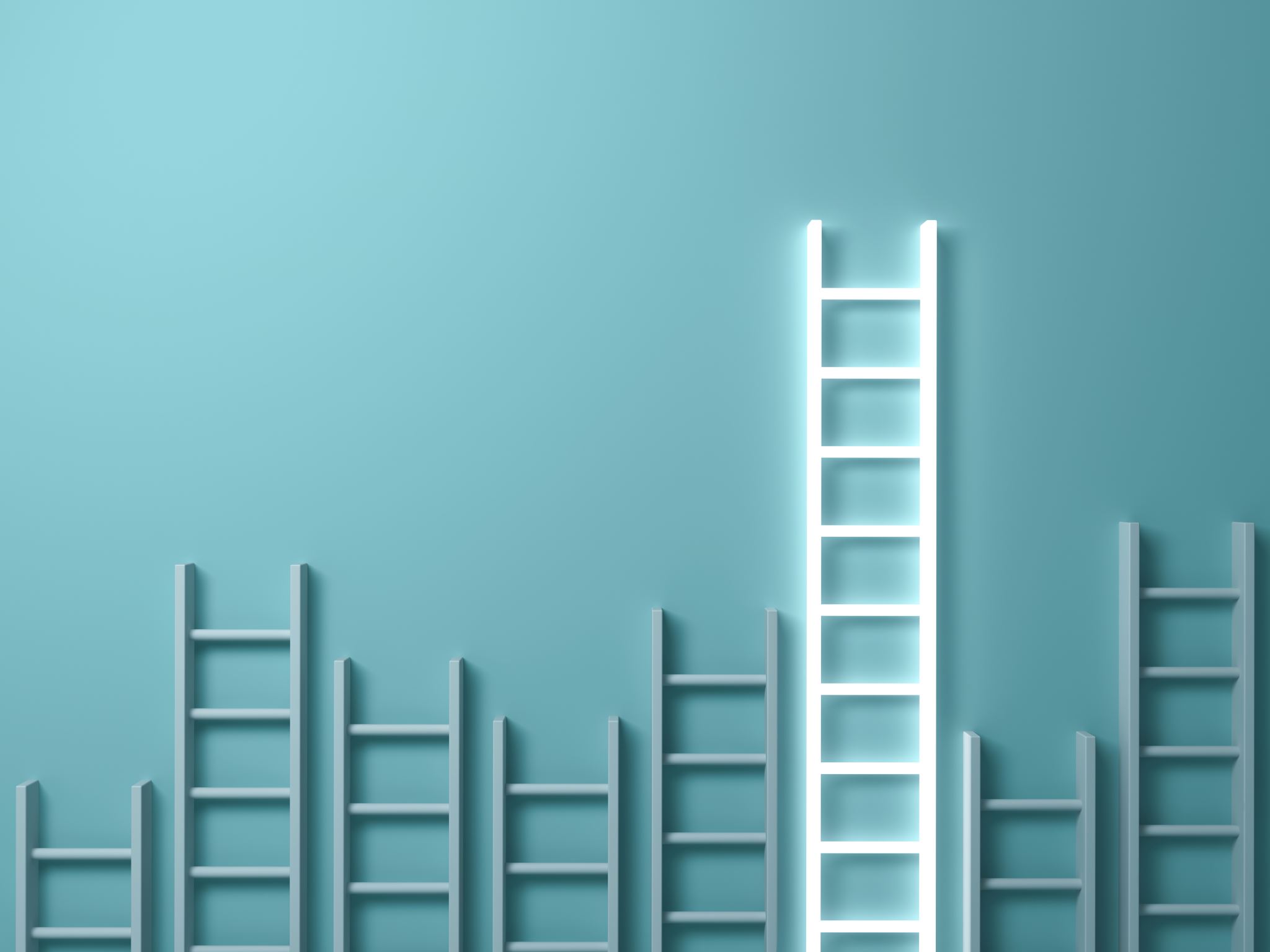 Progress
[Speaker Notes: Talking points: Since our last meeting, we have progressed significantly. For starters, we have made our final design and organized and sorted through every component we will need, from small ½ inch to ¾ inch PVC adapter, to our water pump. We have collaborated with the construction team, using their 3D representation of their design, to create our own, which is our first prototype.]
Prototype1: SolidWorks Representation
[Speaker Notes: Talking points:
As we can see on the top left image, the system starts out with a single pipe where the pump will connect, and eventually  branches off into 3 vertical "towers" in accordance with the 3 vertical "towers" of the construction team's design. Then, each of these towers separate at 3 different heights, which separate into their own 3 separations of polyethylene tubing, which will have holes spread throughout to water the plants, some tubing have 2 sets of holes to spray plants at 2 different angles at once. This whole structure will fit right into the construction teams design, which will provide ours with even more strength and rigidity. Our goal is to have one of these 3 vertical towers built by this weekend as out second prototype.]
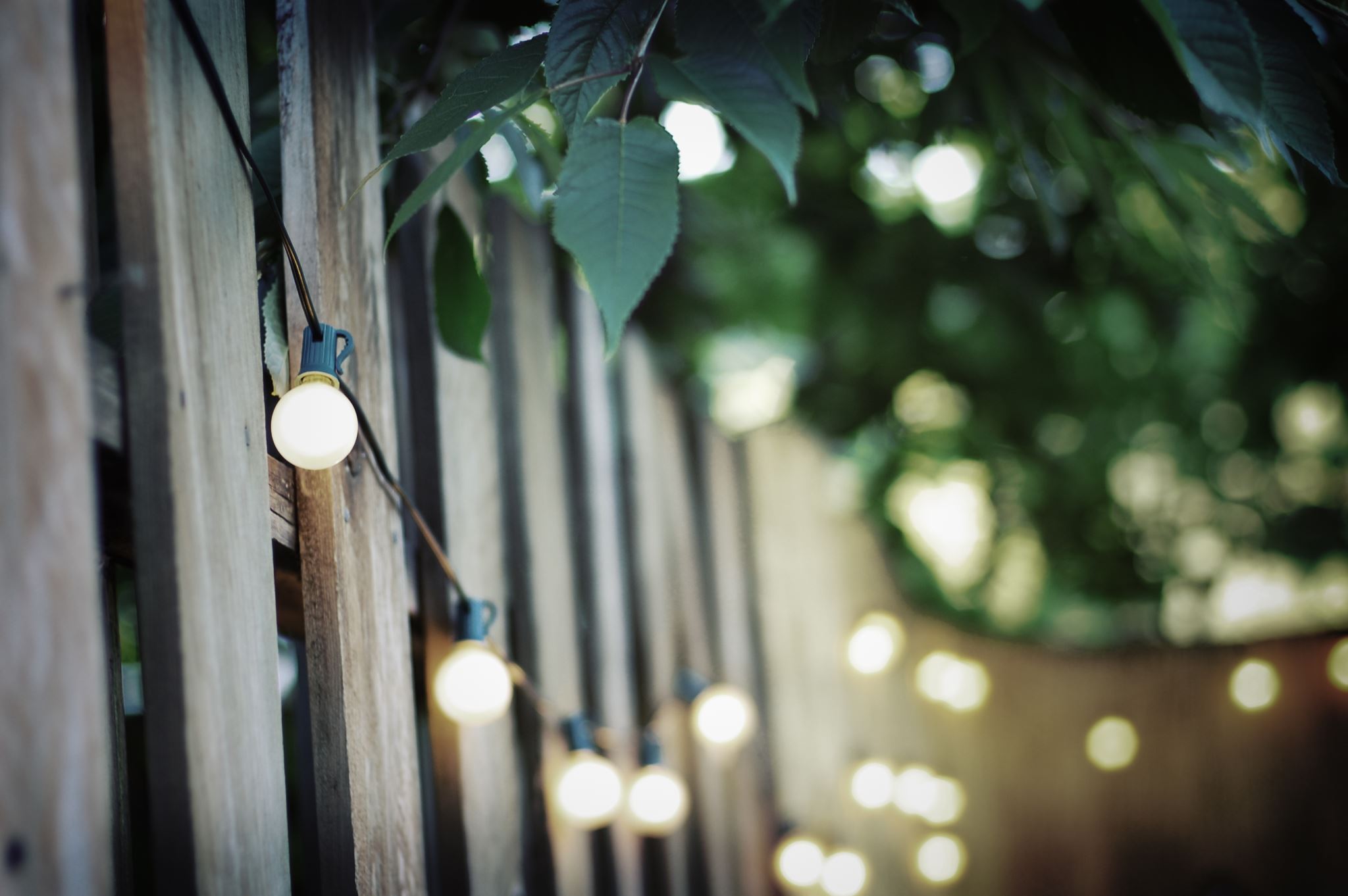 Grow lights
The lighting system
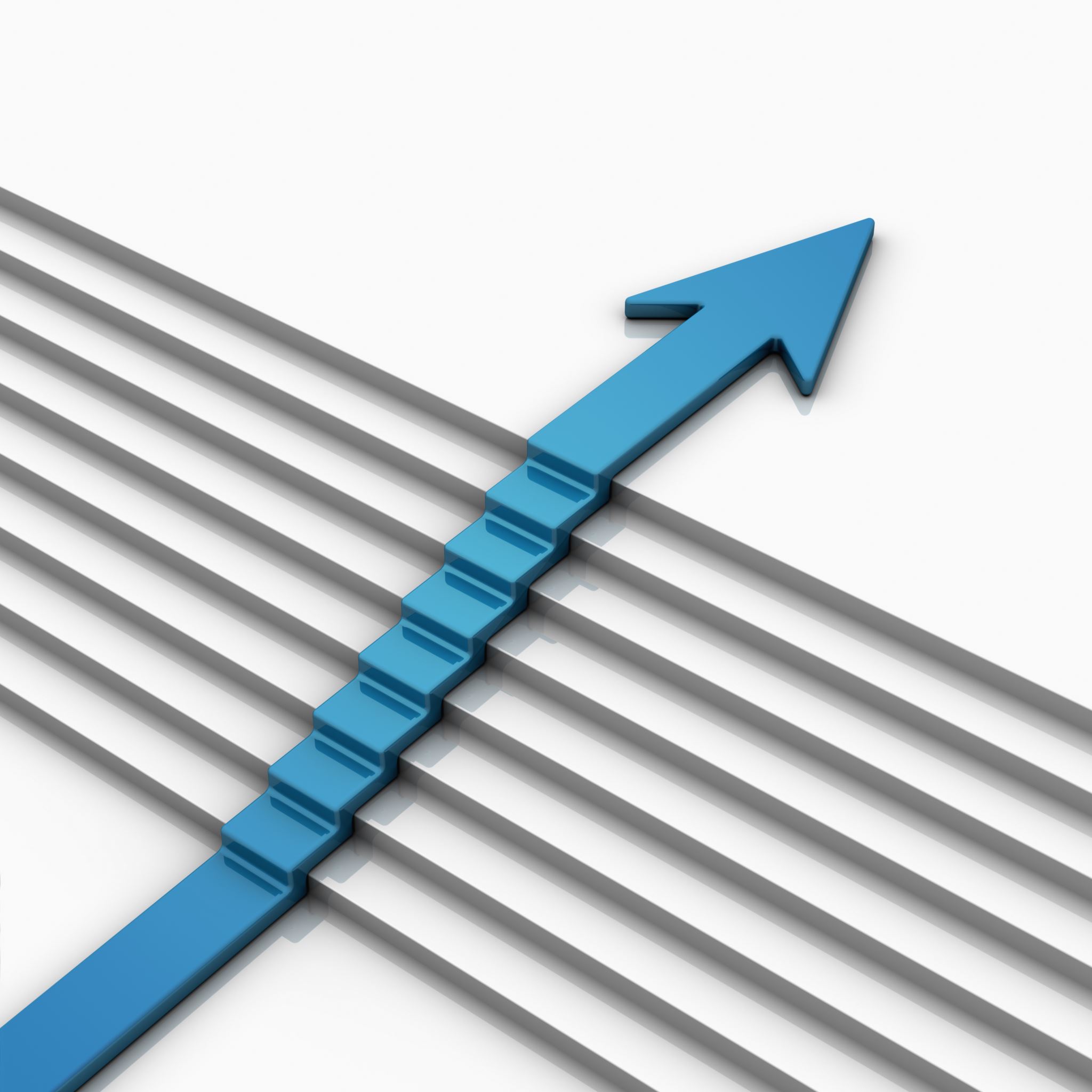 Progress
Design
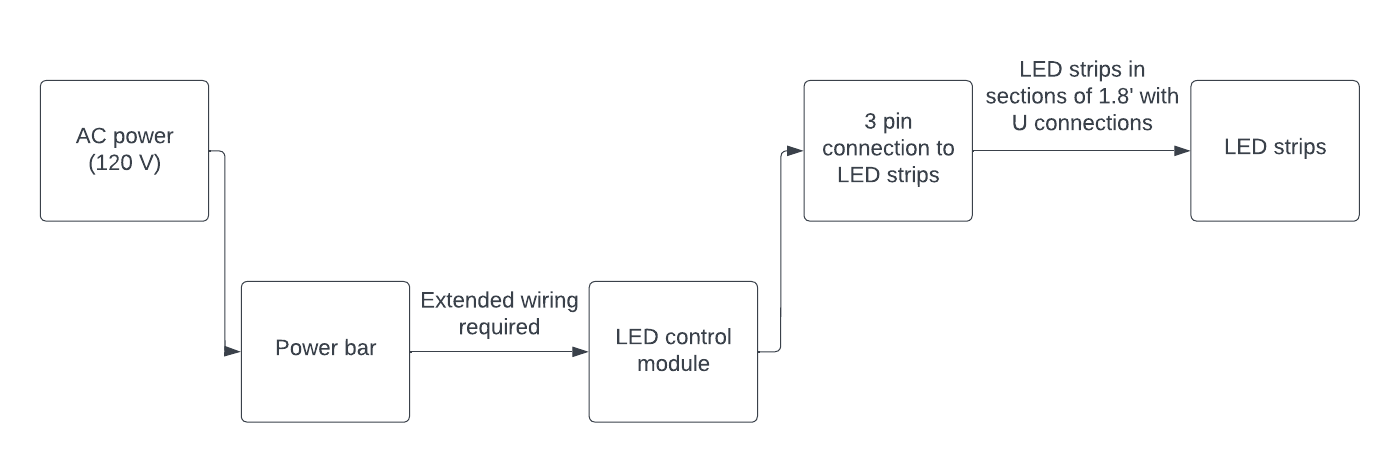 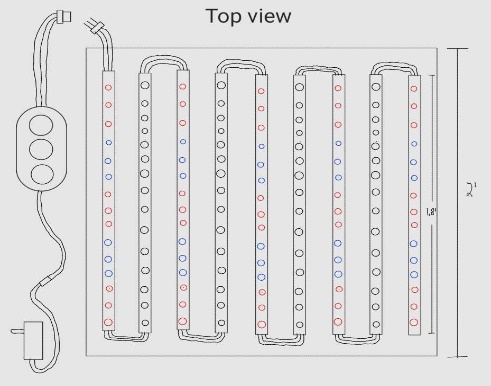 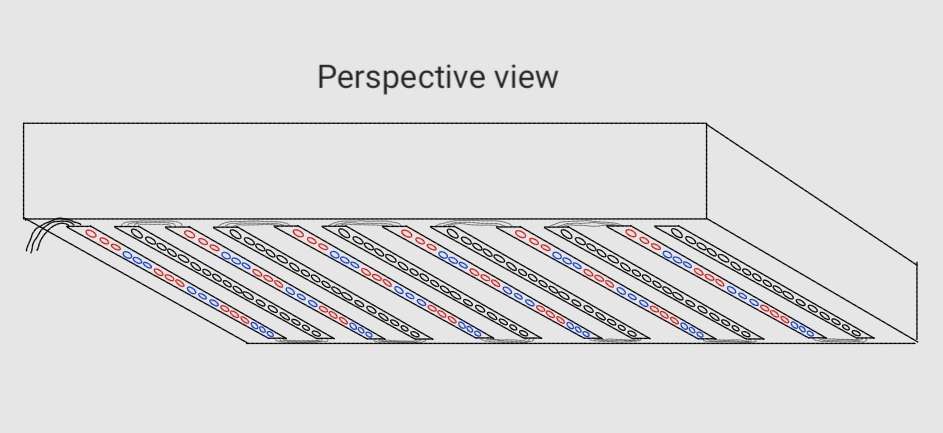 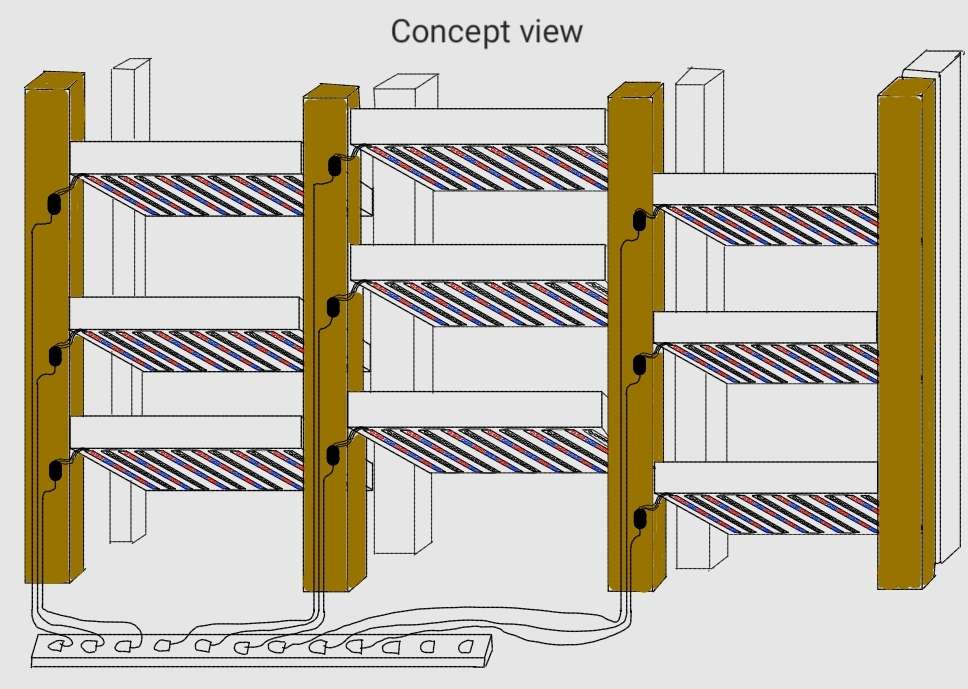 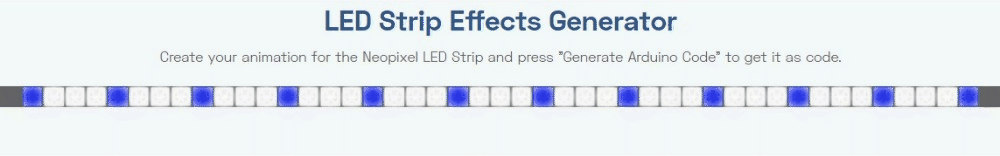 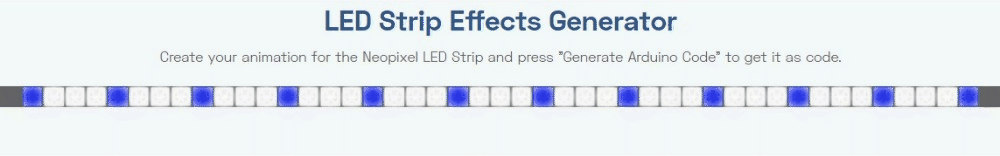 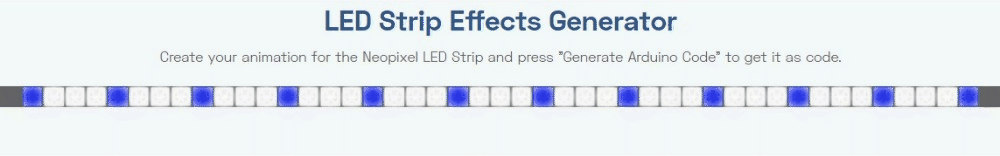 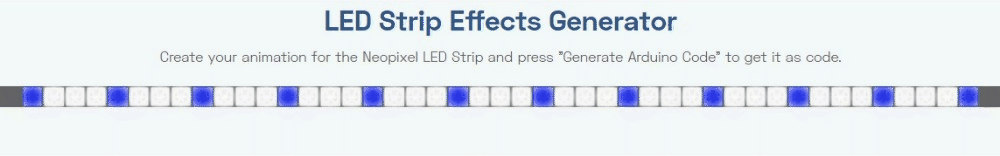 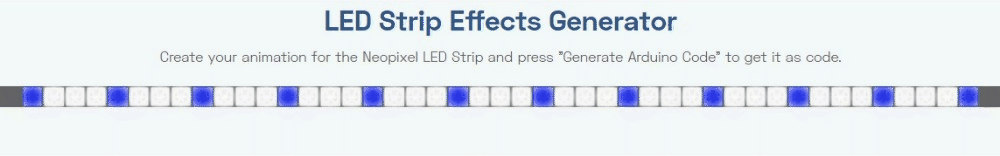 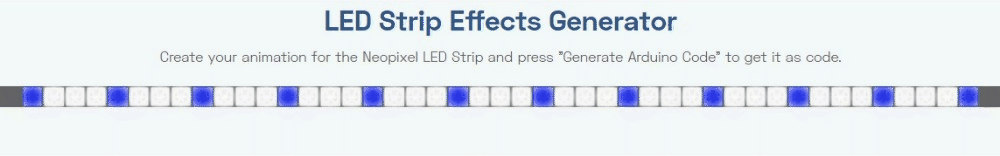 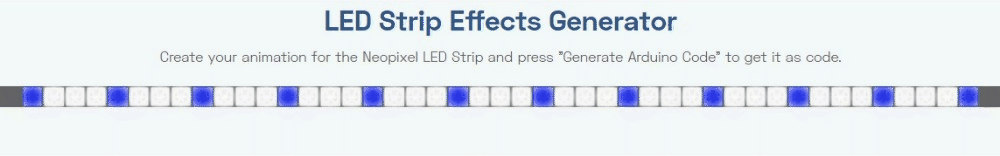 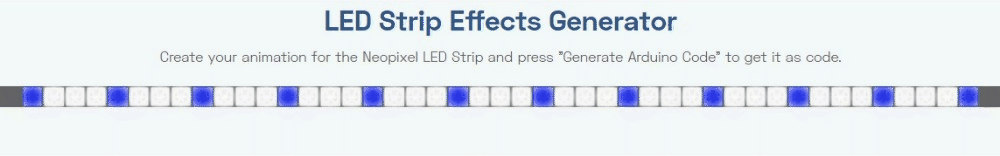 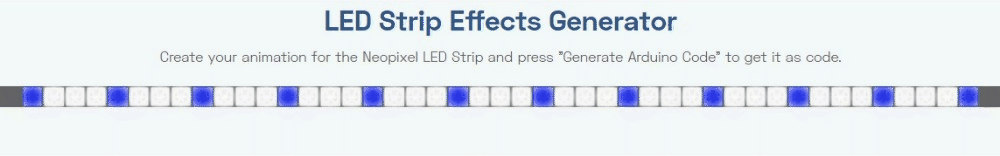 Different configurations are possible
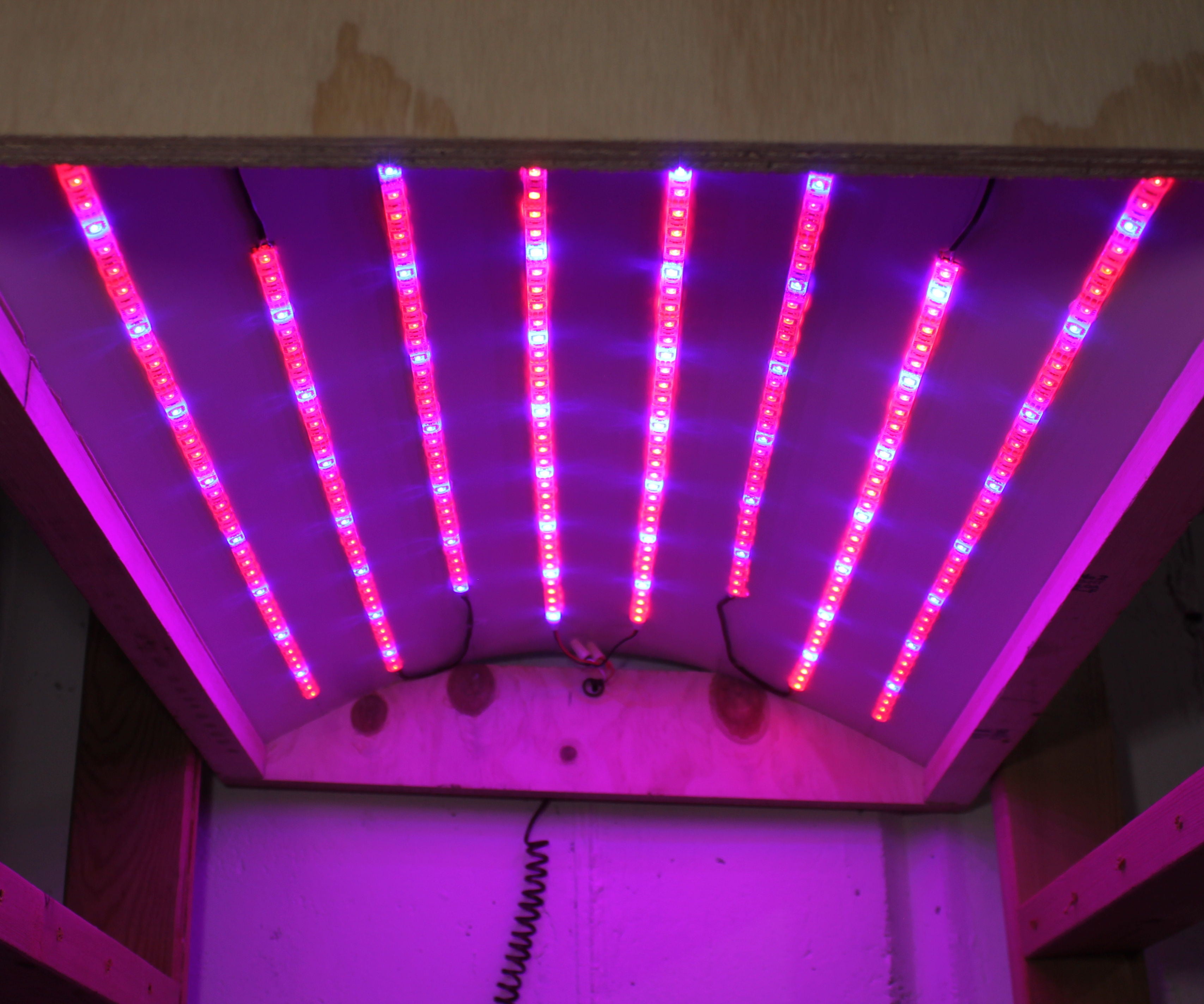 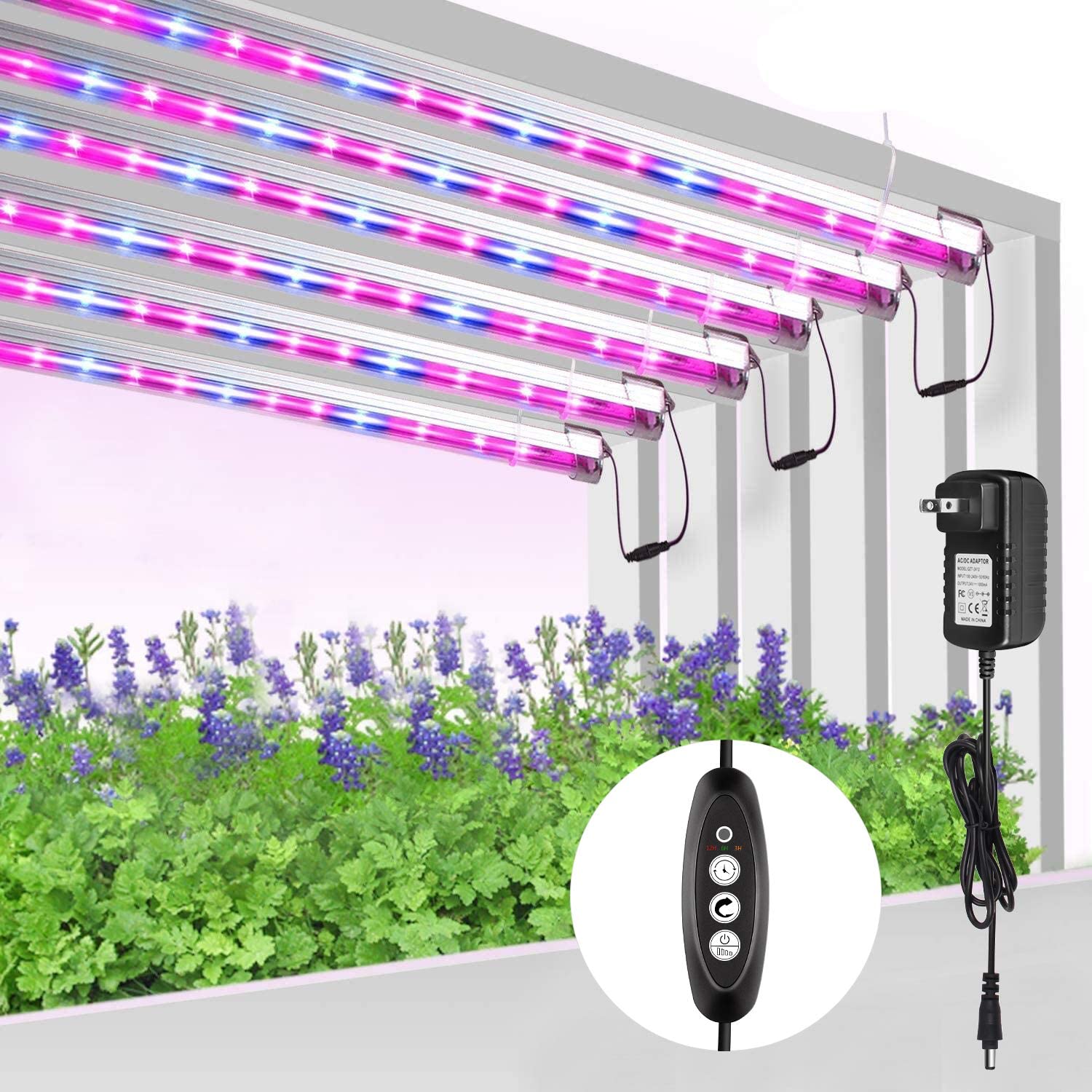 Real life concepts
What’s next…
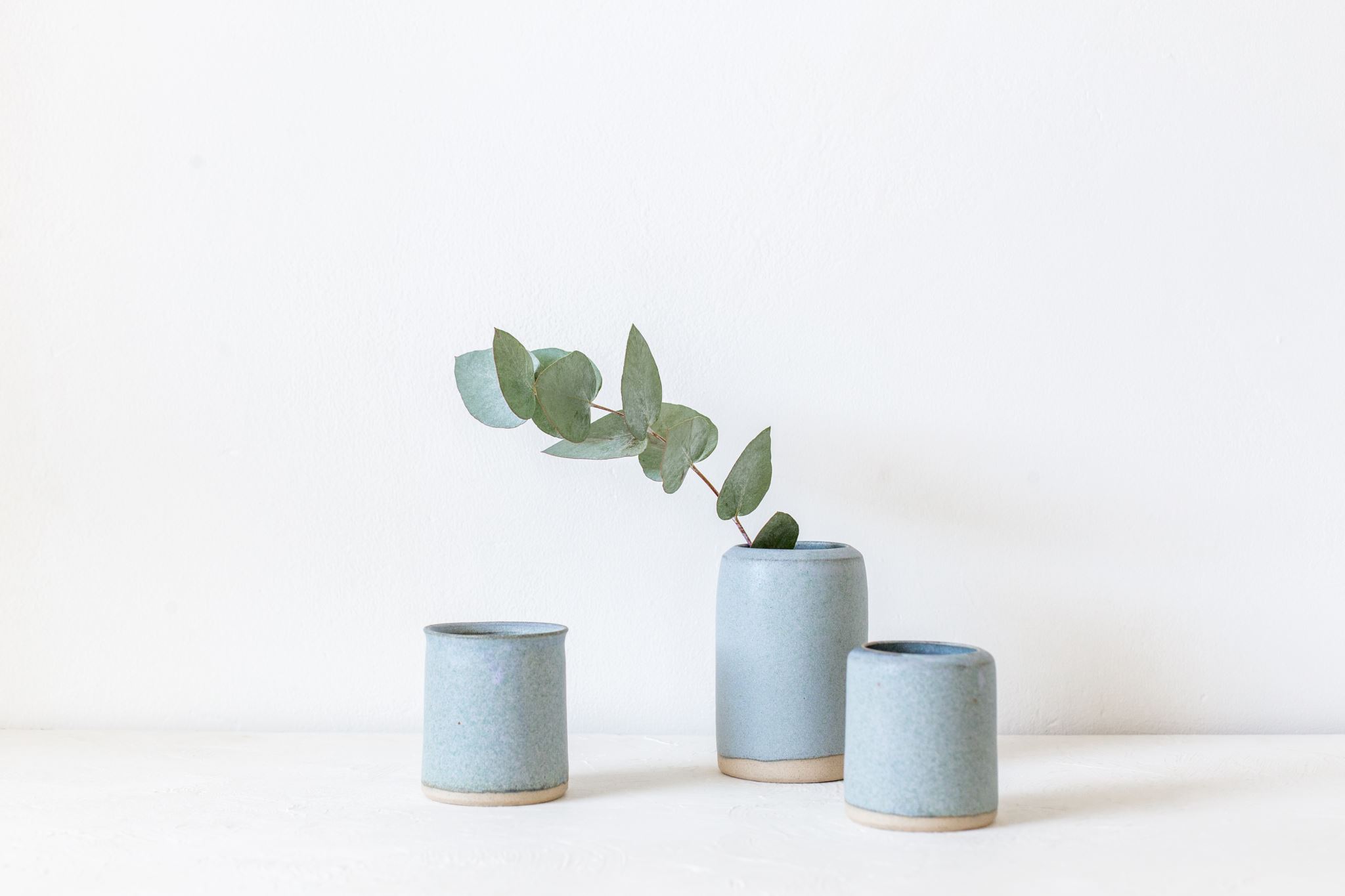 Pots
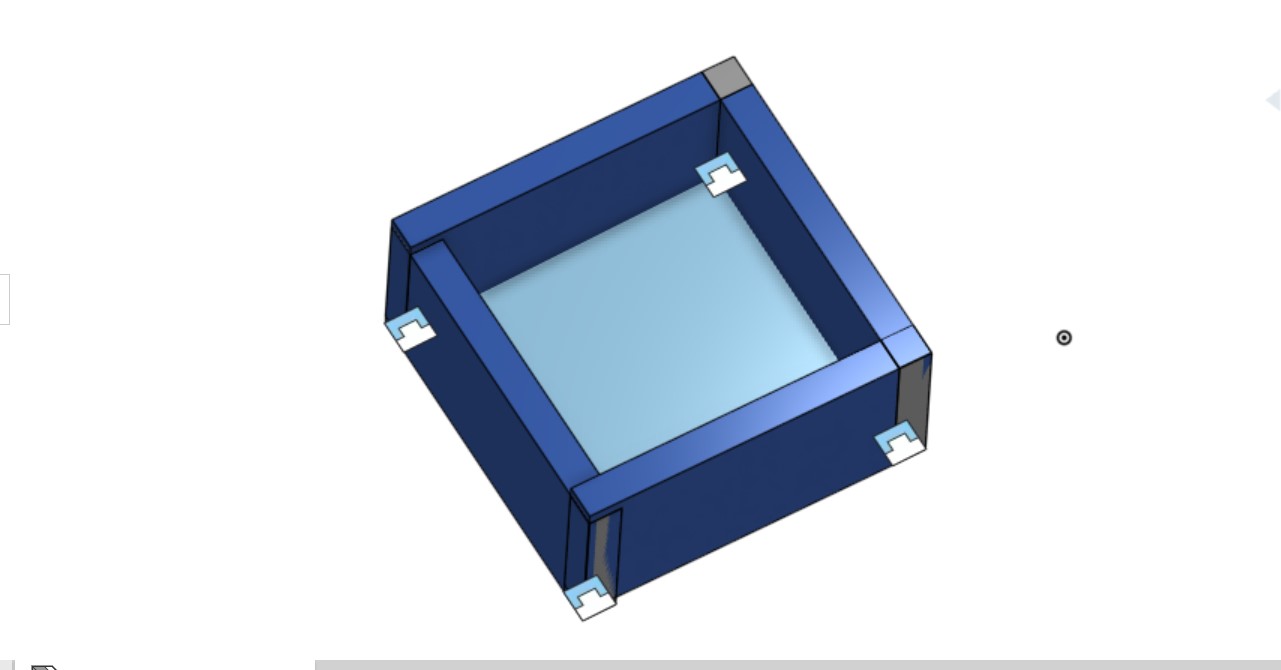 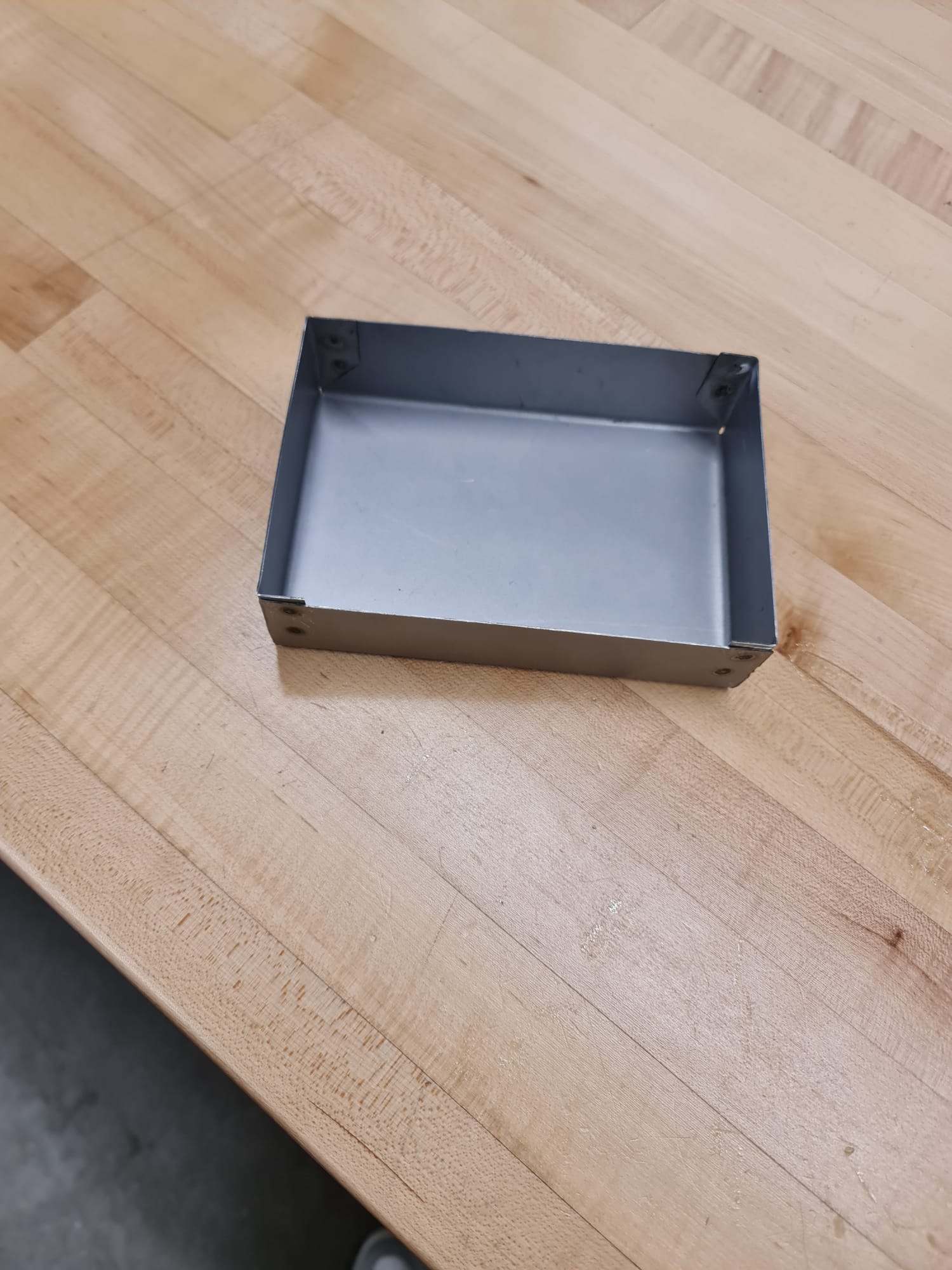 4 pots per shelf
Last row, 2 pots per shelf instead of 4 (to fit the larger plants)
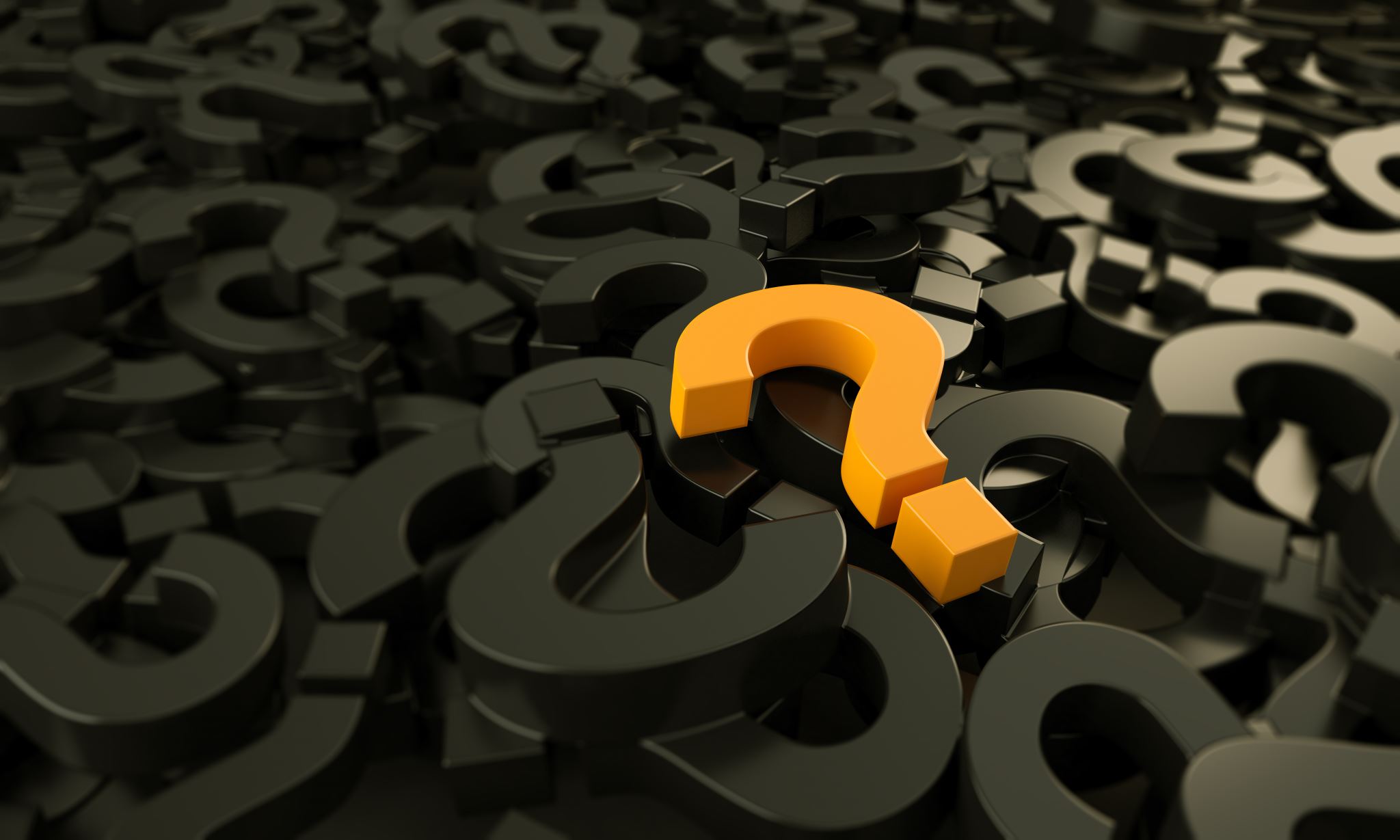 Any Questions or Concerns?